CE 374K Hydrology Field TripUniversity of Texas at Austin
Thursday 21 March 2013
Maps prepared by David R. Maidment
Upper Brushy Creek Watershed
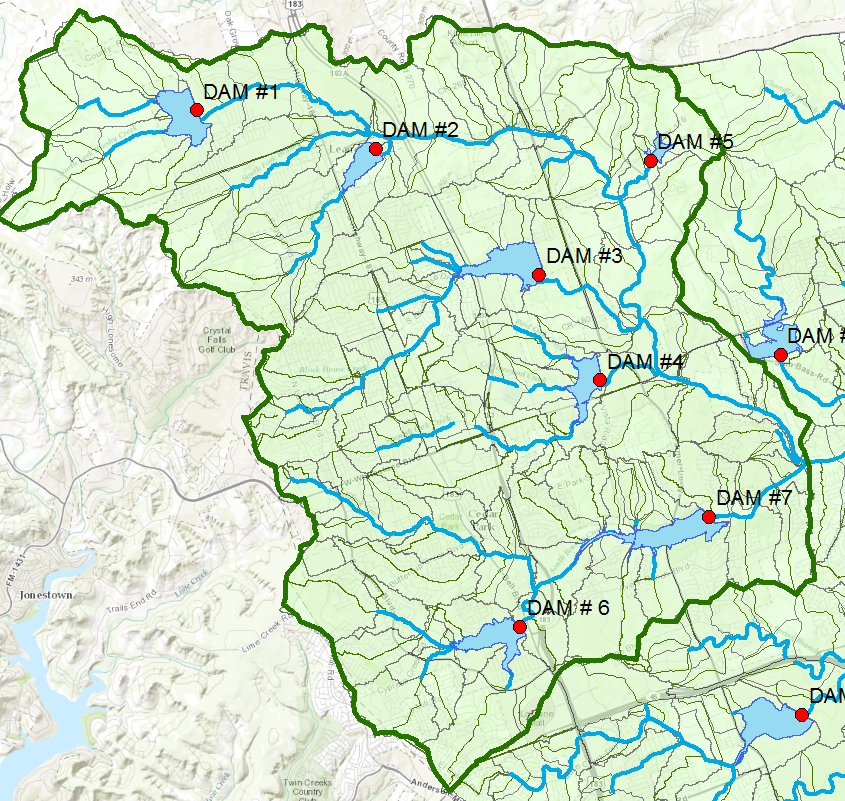 Stop #3
Stop #2
Stop #1
Watersheds upstream of Dam 6
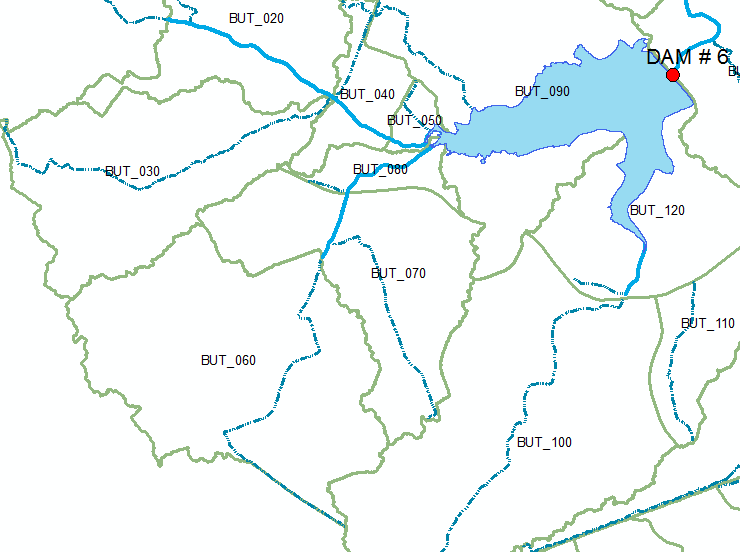 Subbasin BUT_060 – Stop #1
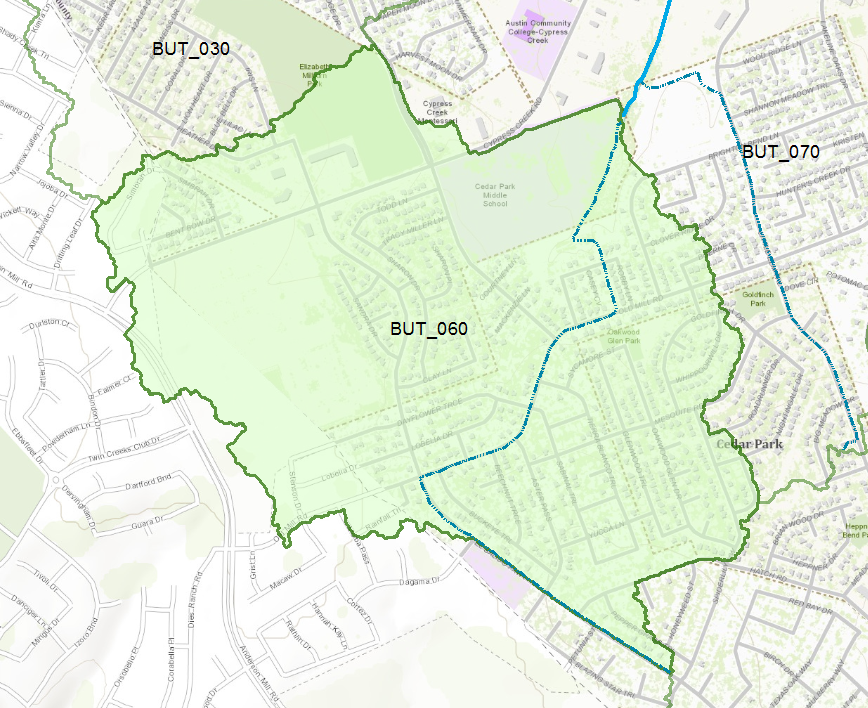 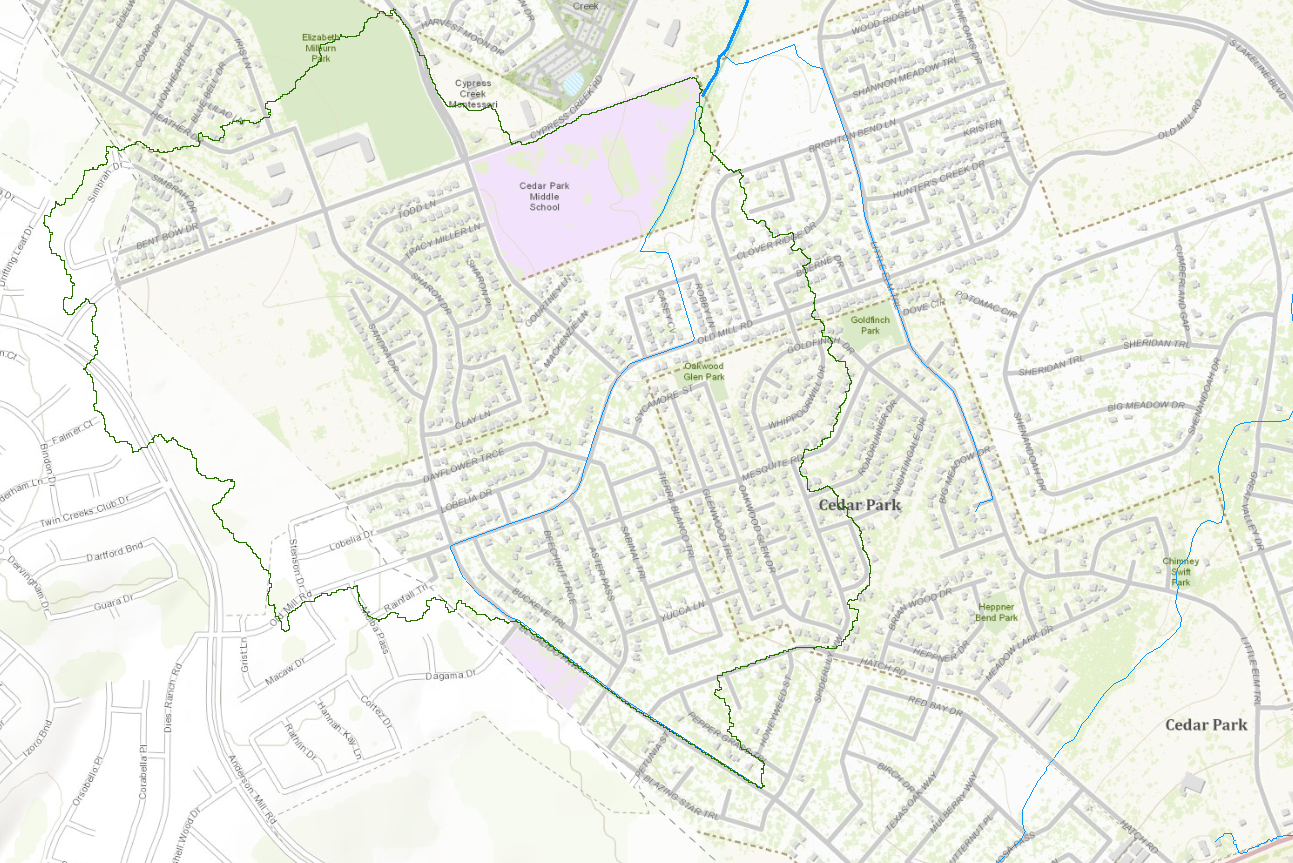 Little Elm Trail
Longest Flow Paths
Old Mill Rd
El Salido Parkway
Getting to the Field Trip from Highway 183
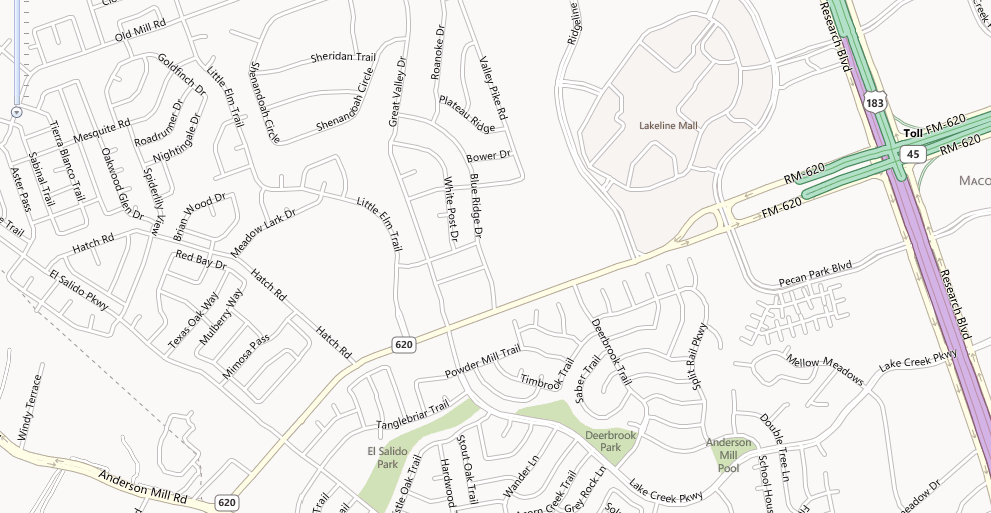 Left on FM-620
Enter on 183 North
Right on El Salido Parkway
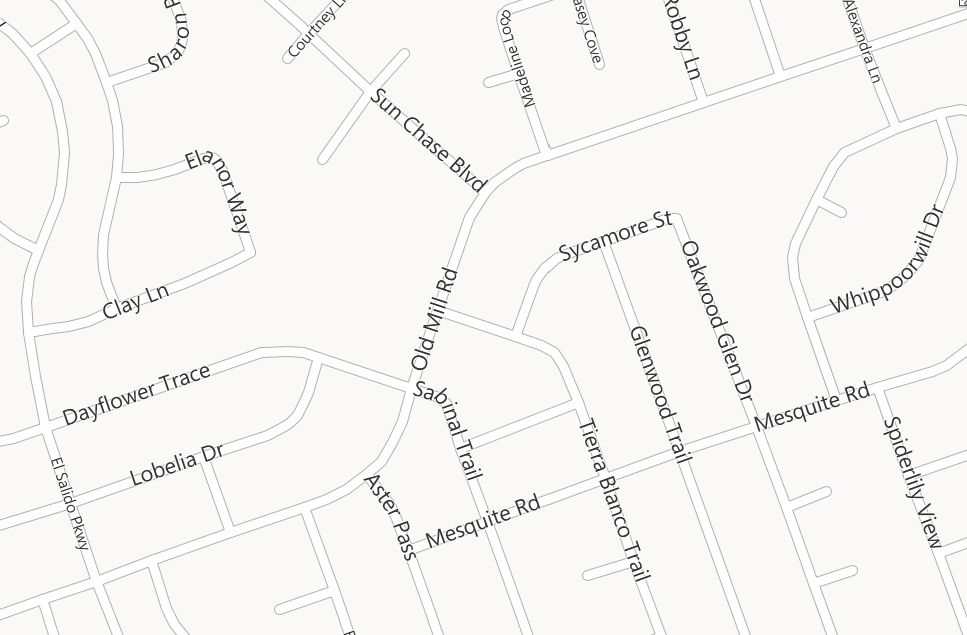 Pause
Stop
Stop #1  Sycamore St
Enter on El Salido Parkway
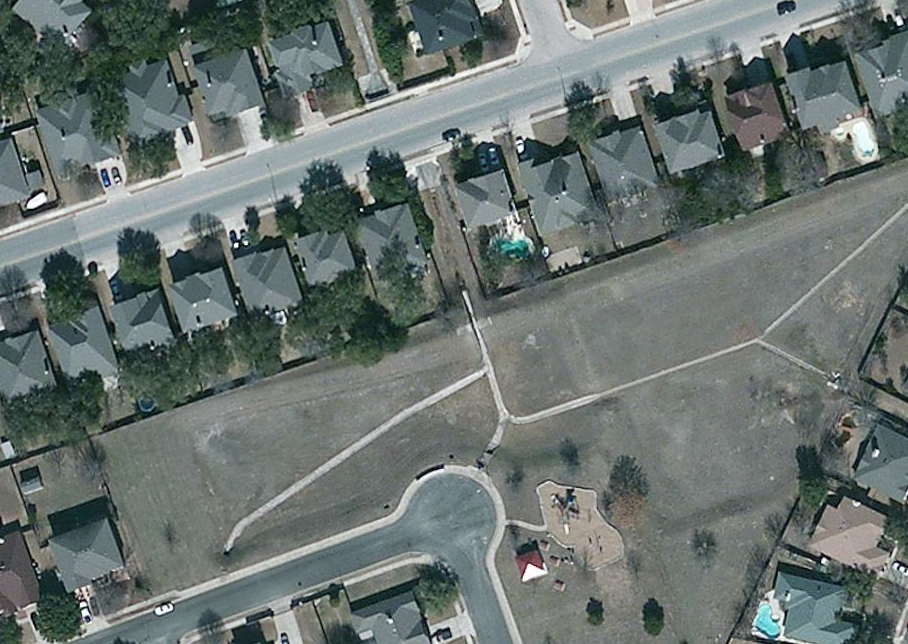 Pause: Old Mill Rd at creek crossing
Stop #1  Sycamore St
Detention Basin at Sycamore St
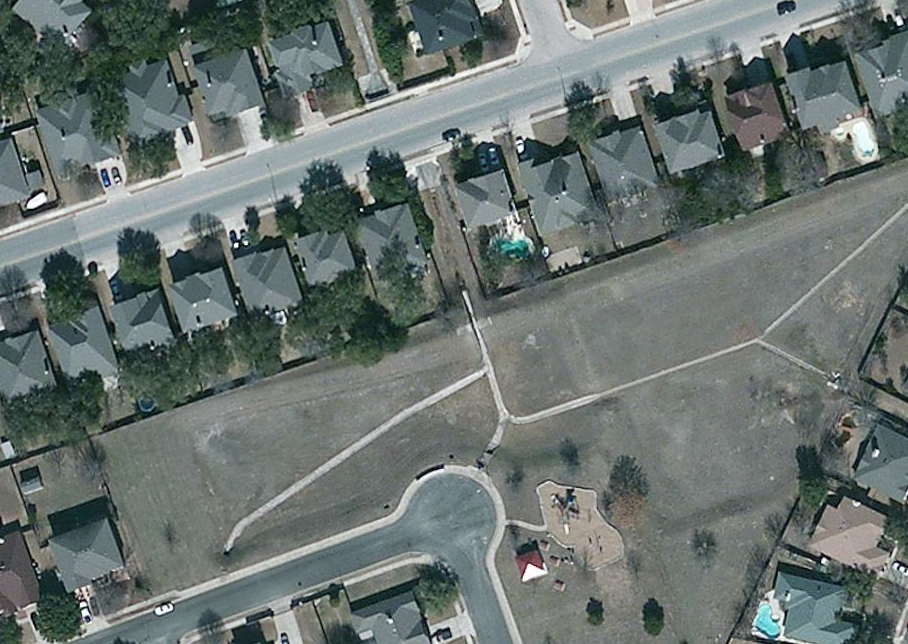 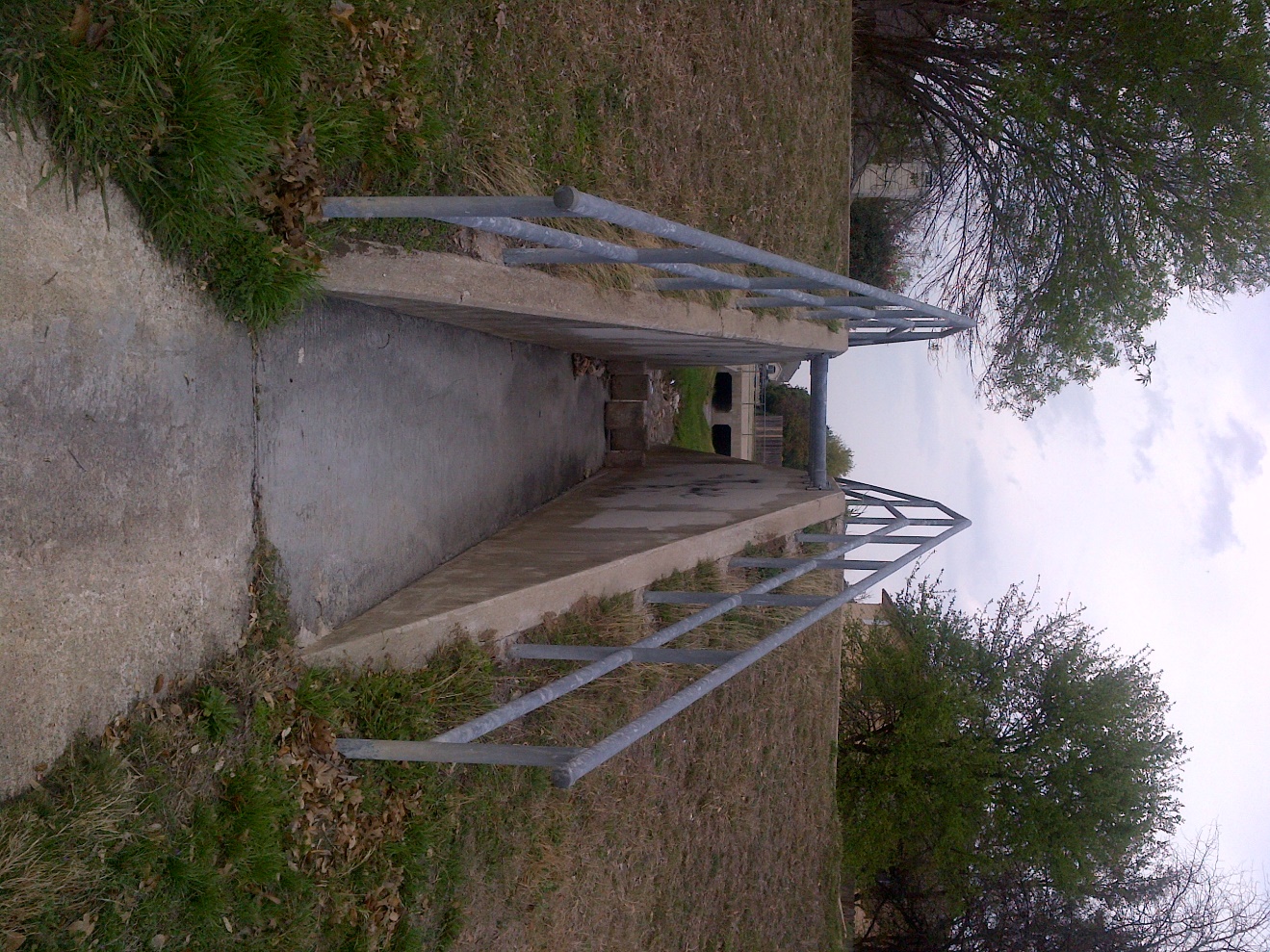 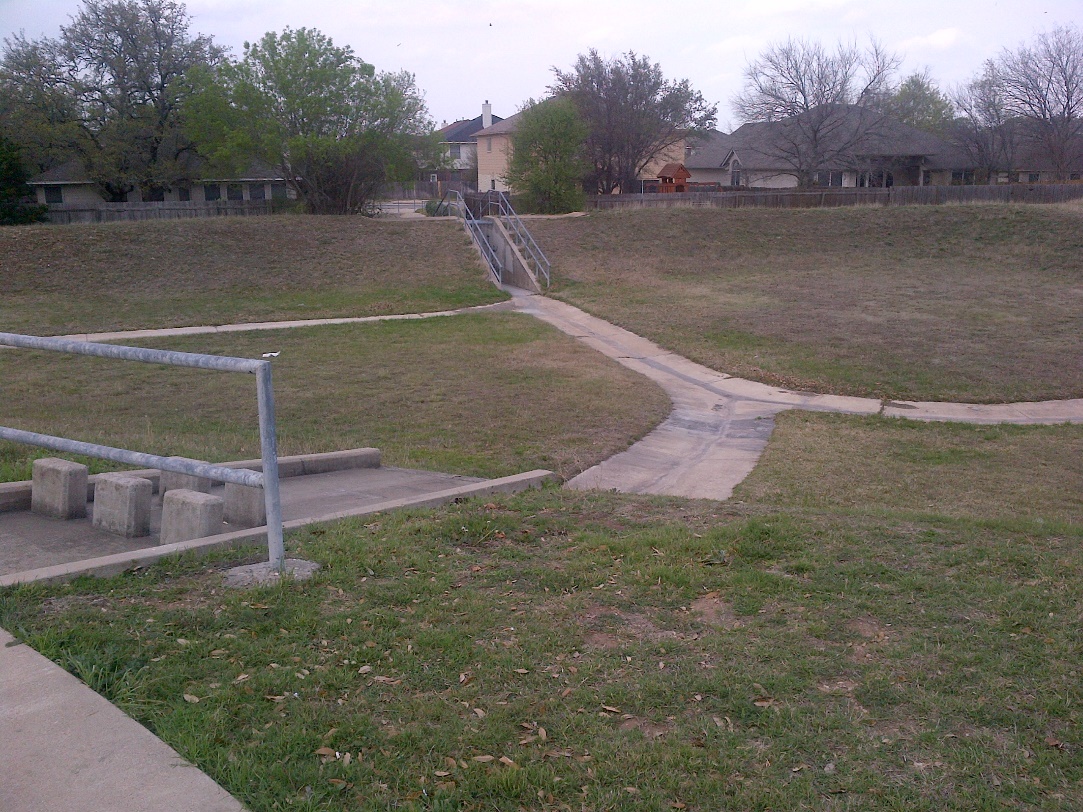 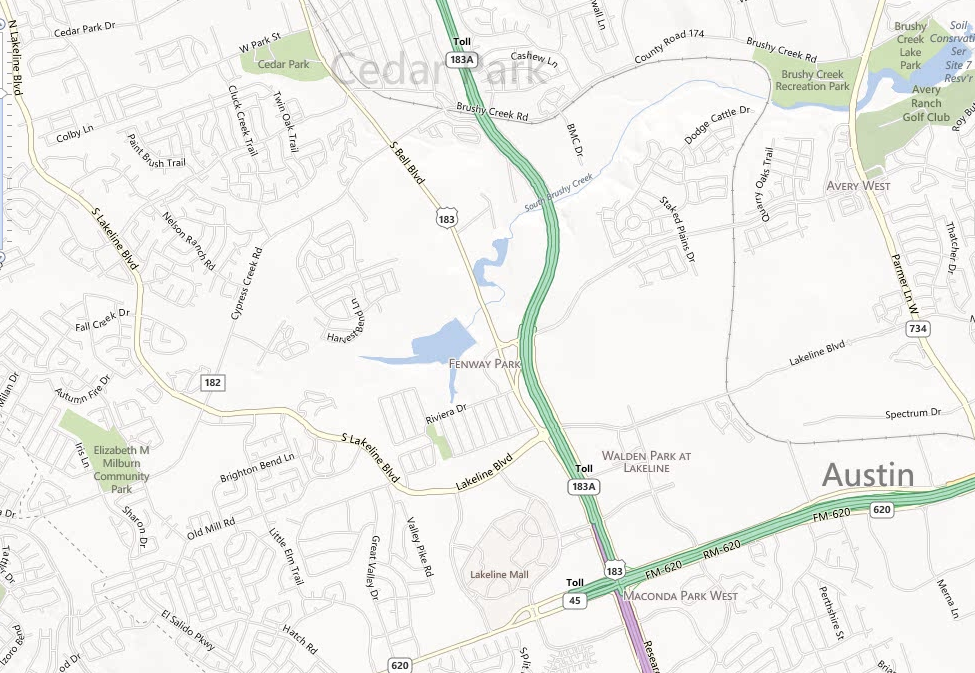 From Stop #1 to Stop #2
Continue Brushy Creek Rd 
from Cypress Creek Rd
Right on 
Cypress Creek Rd
Enter on Sun Chase Blvd
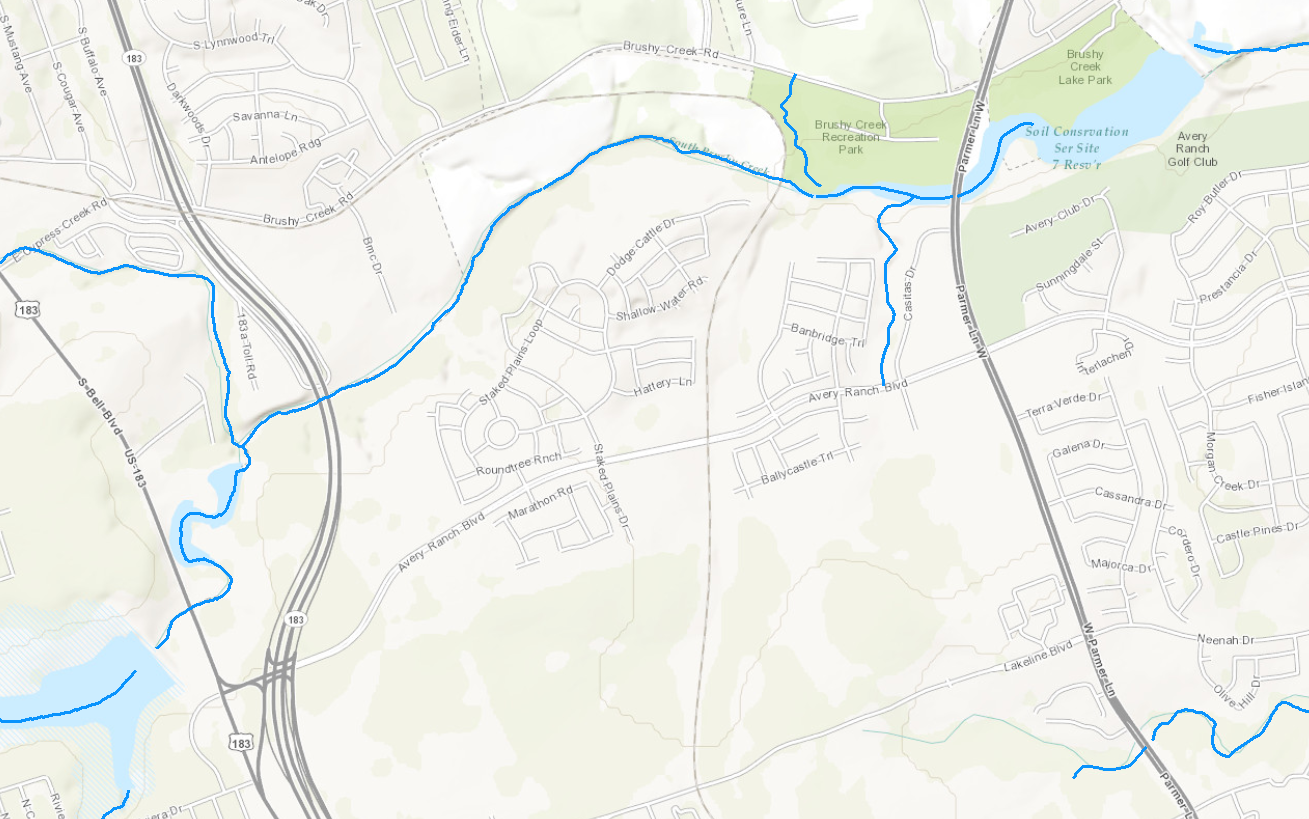 Dam 7
Dam 6
Dam 7 – Stop #2
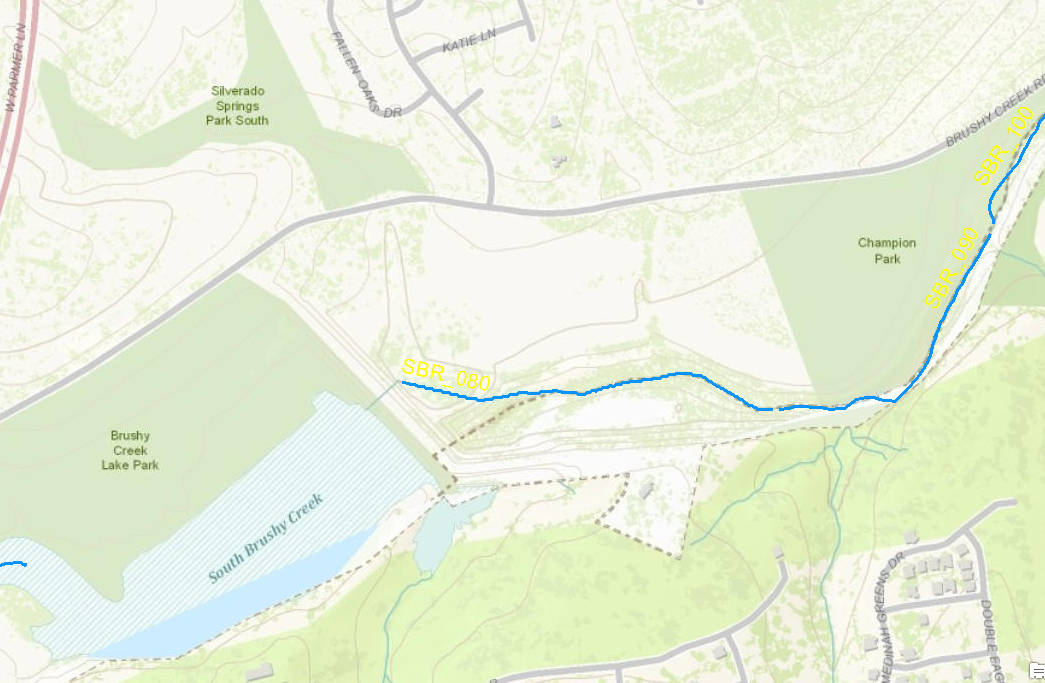 Stop #2  Brushy Creek Lake Park
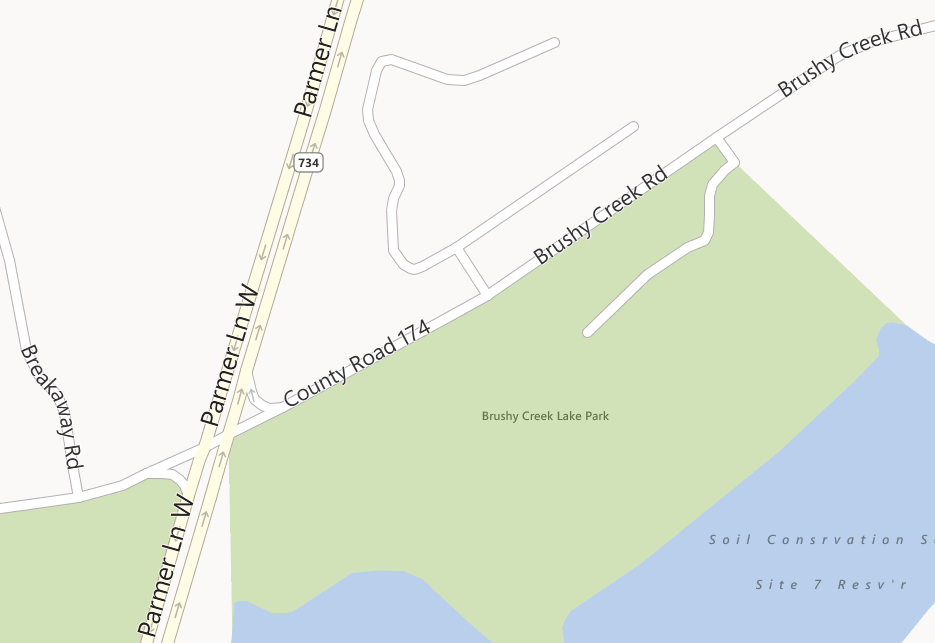 Exit on Parmer Lane
Stop
Enter on 
Brushy Creek Rd
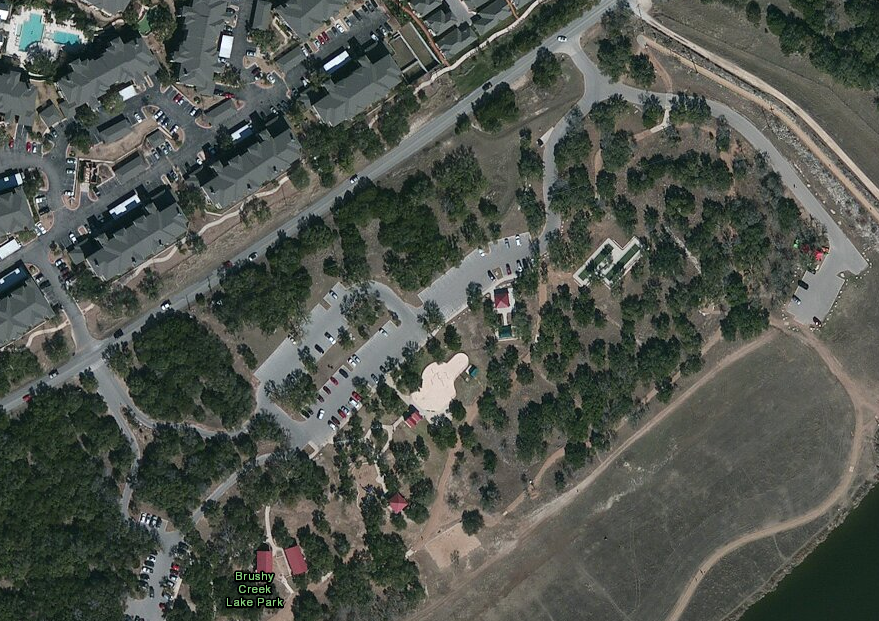 Stop #2  Brushy Creek Lake Park
Flood Control Reservoir: Dam 7
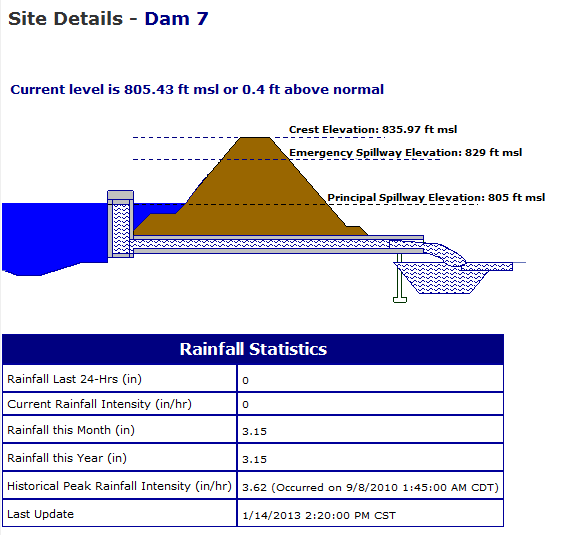 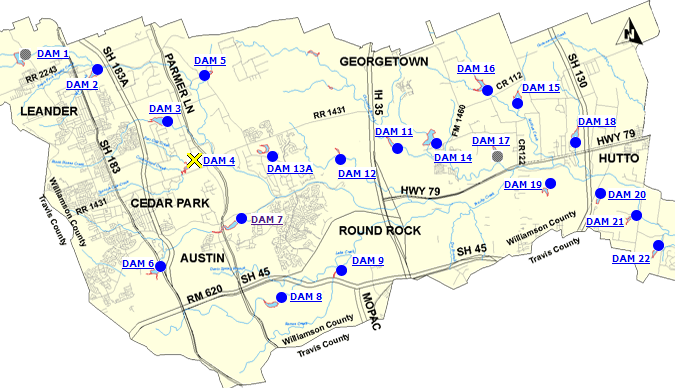 Precipitation in Tropical Storm Hermine (in)
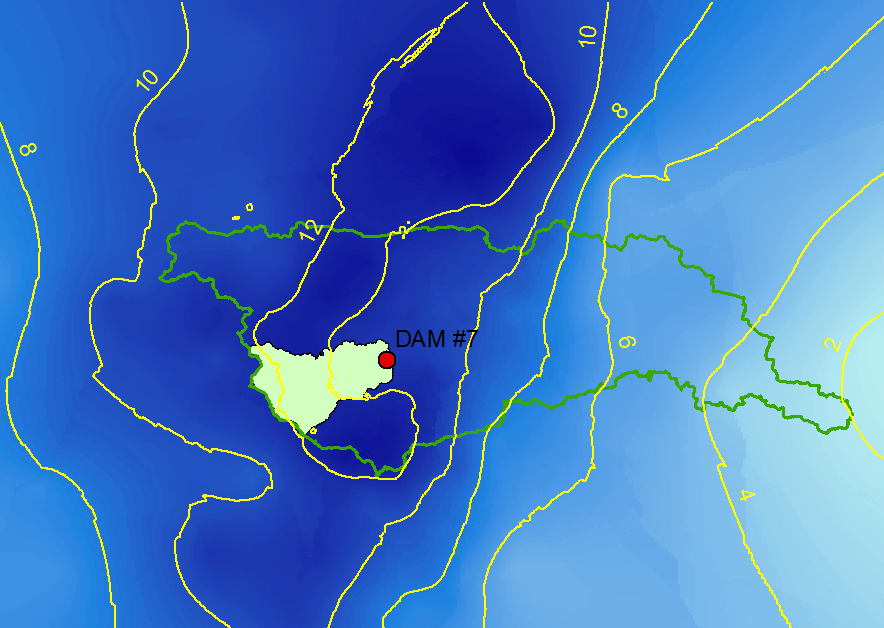 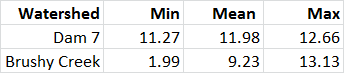 Precipitation Time Series at Dam 7
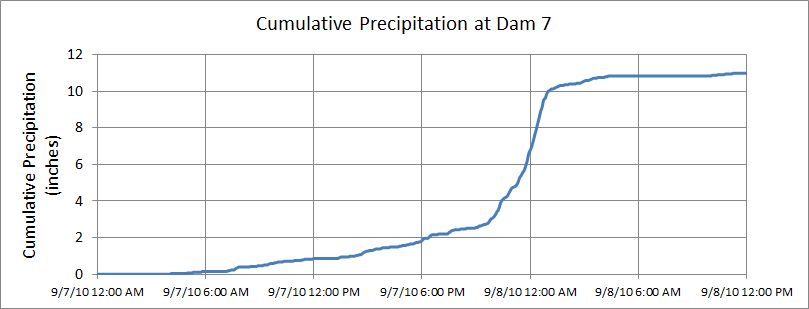 Total Precipitation = 10.98 inches
Brushy Creek Lake
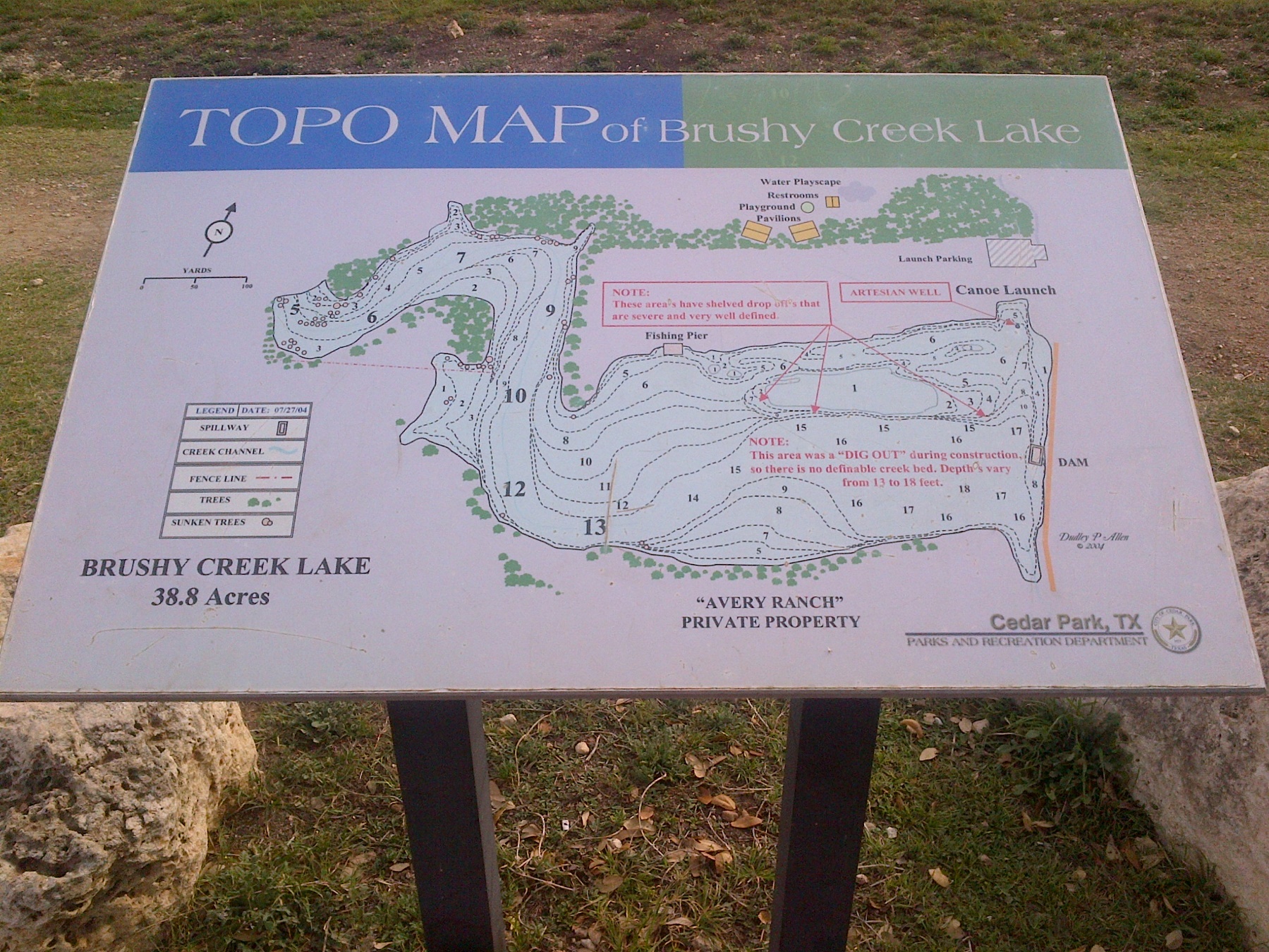 The Lake as a Recreational Facility
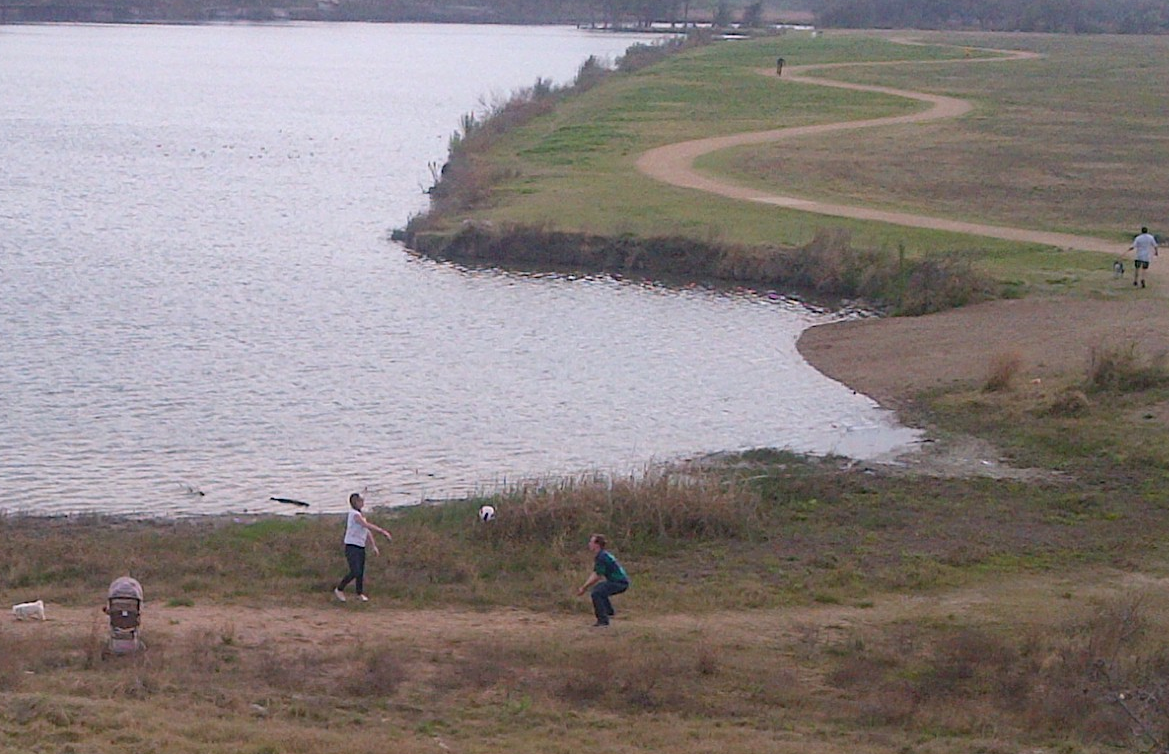 Dam 7, Upper Brushy Creek
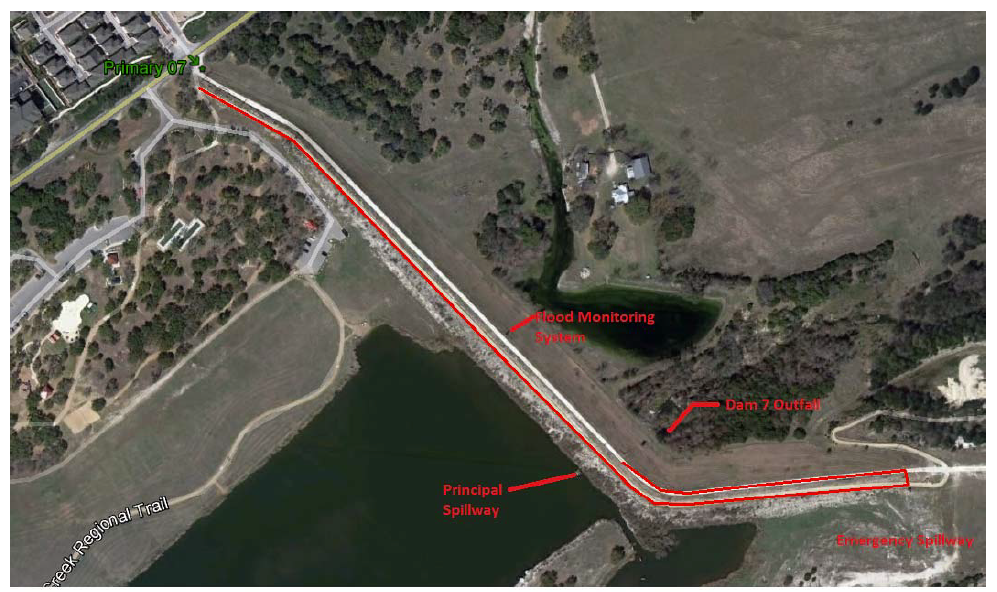 Observing Site on the Dam
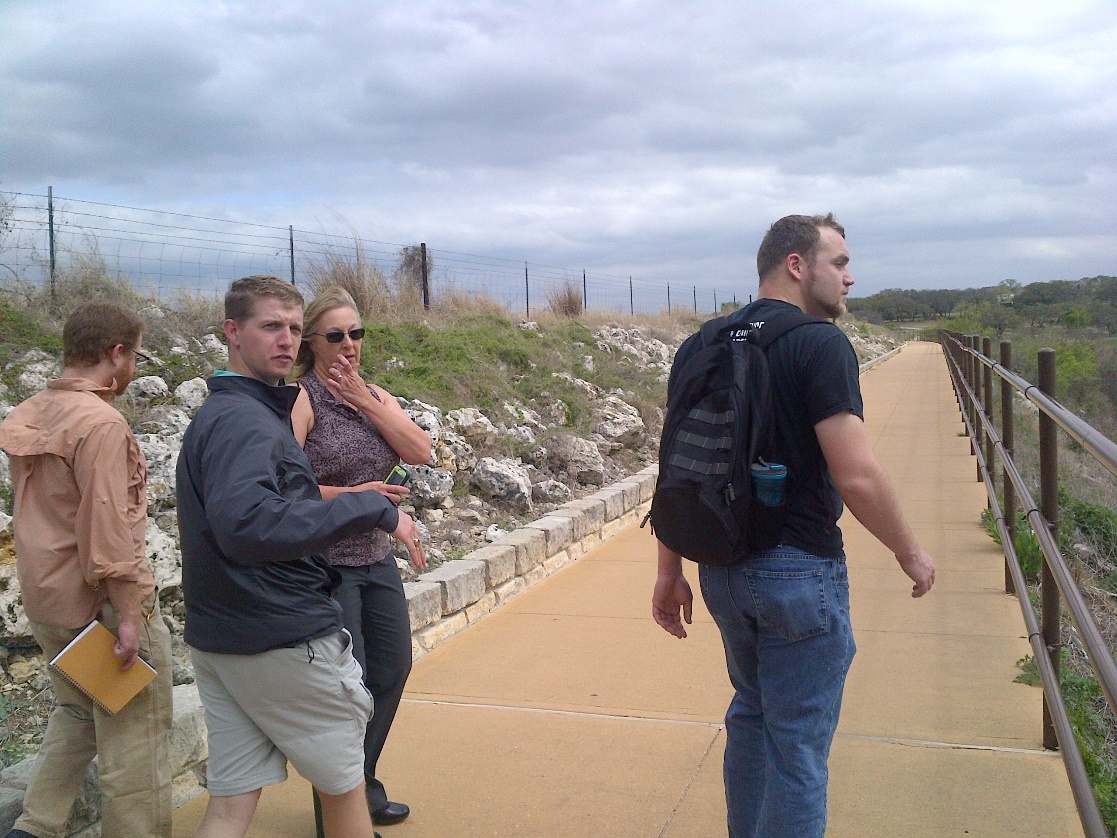 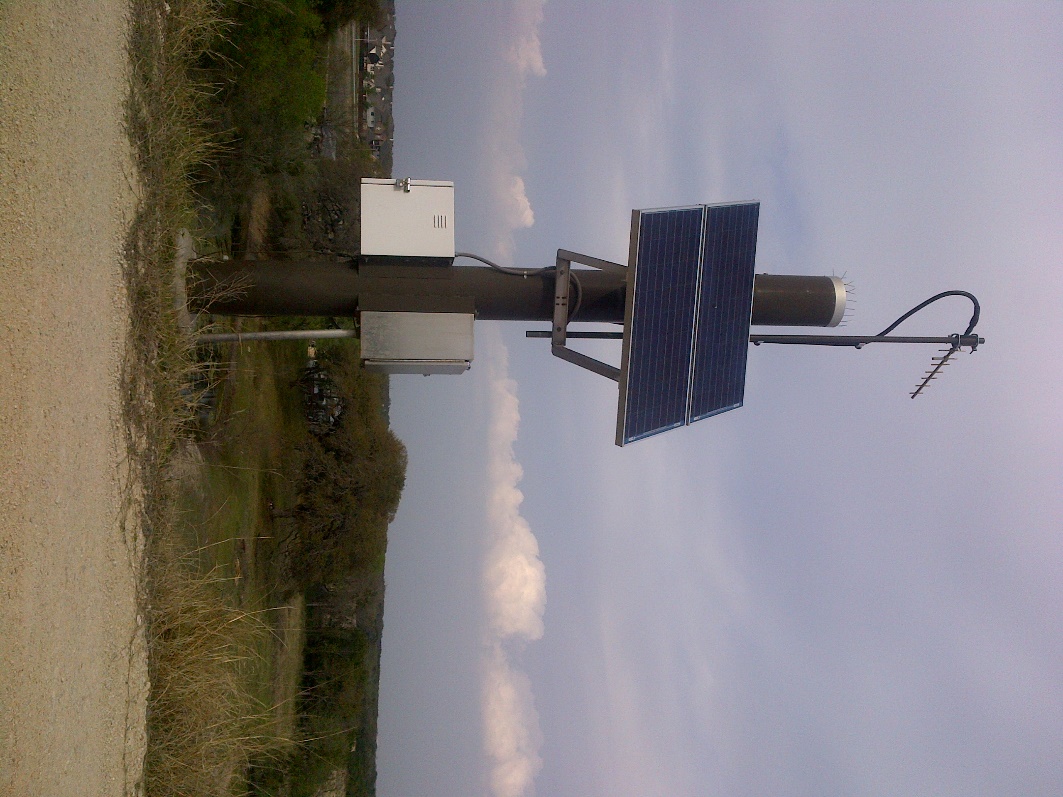 Features of Dam 7
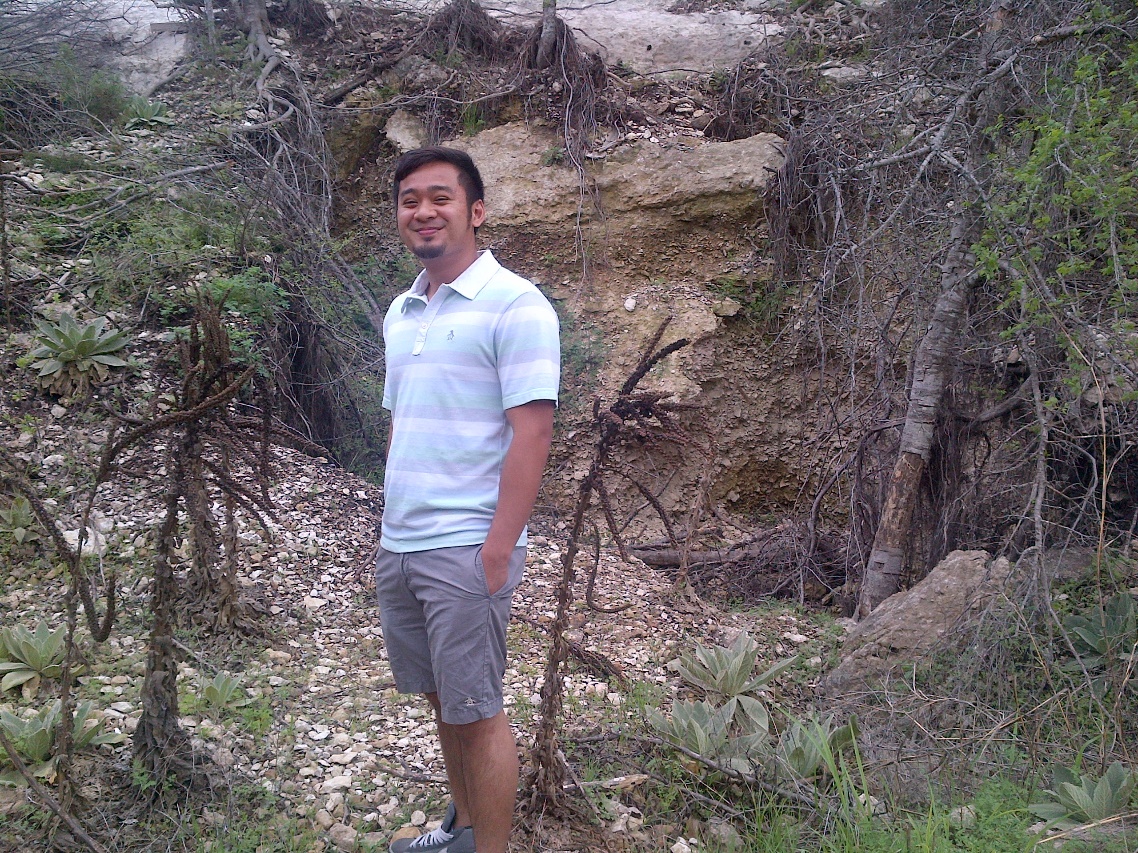 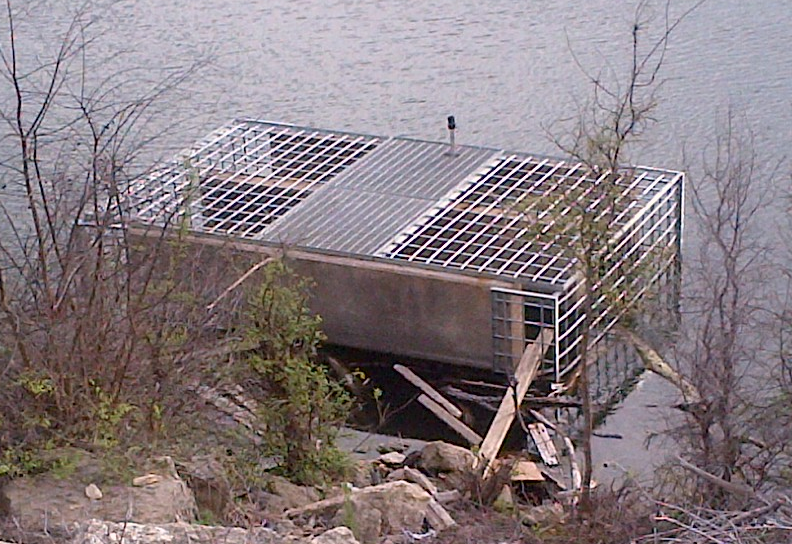 Inlet Structure on Dam 7
Erosion downstream of the  emergency spillway
Erosion at Top of Spillway
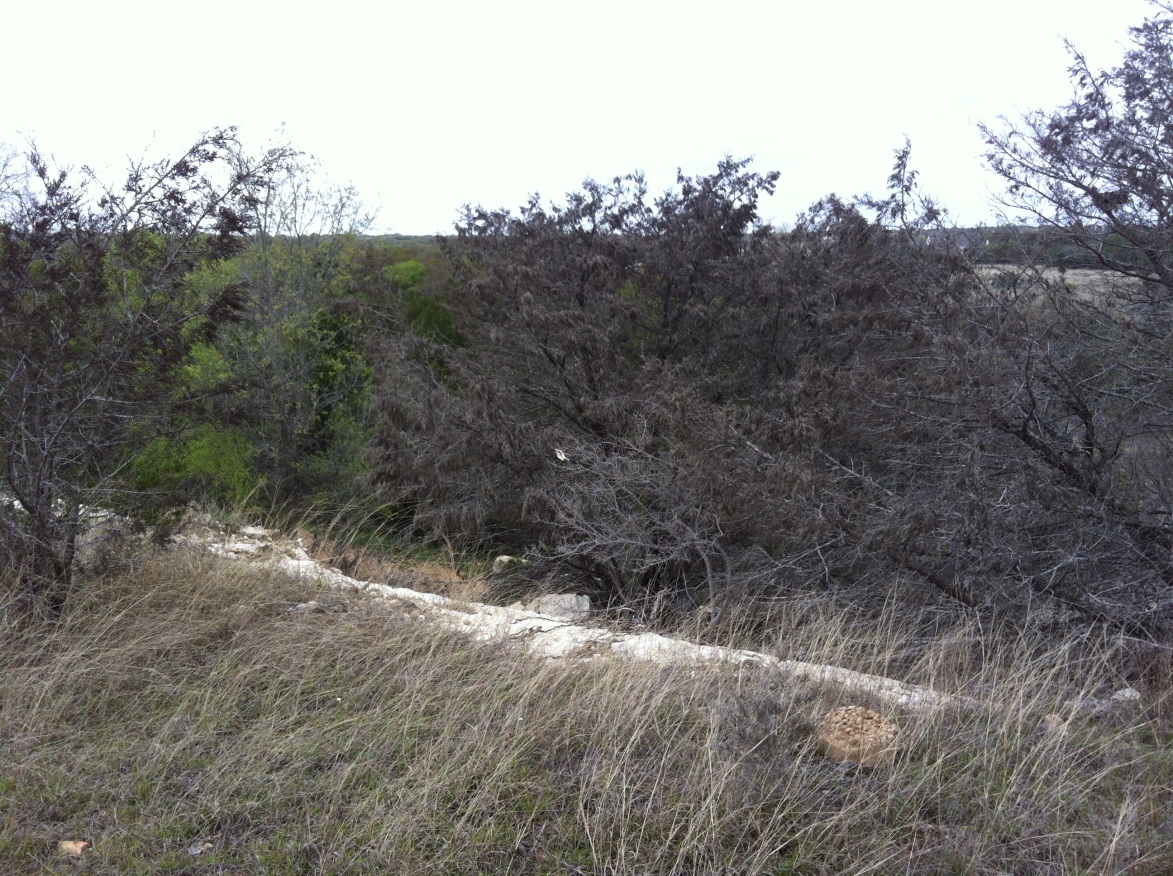 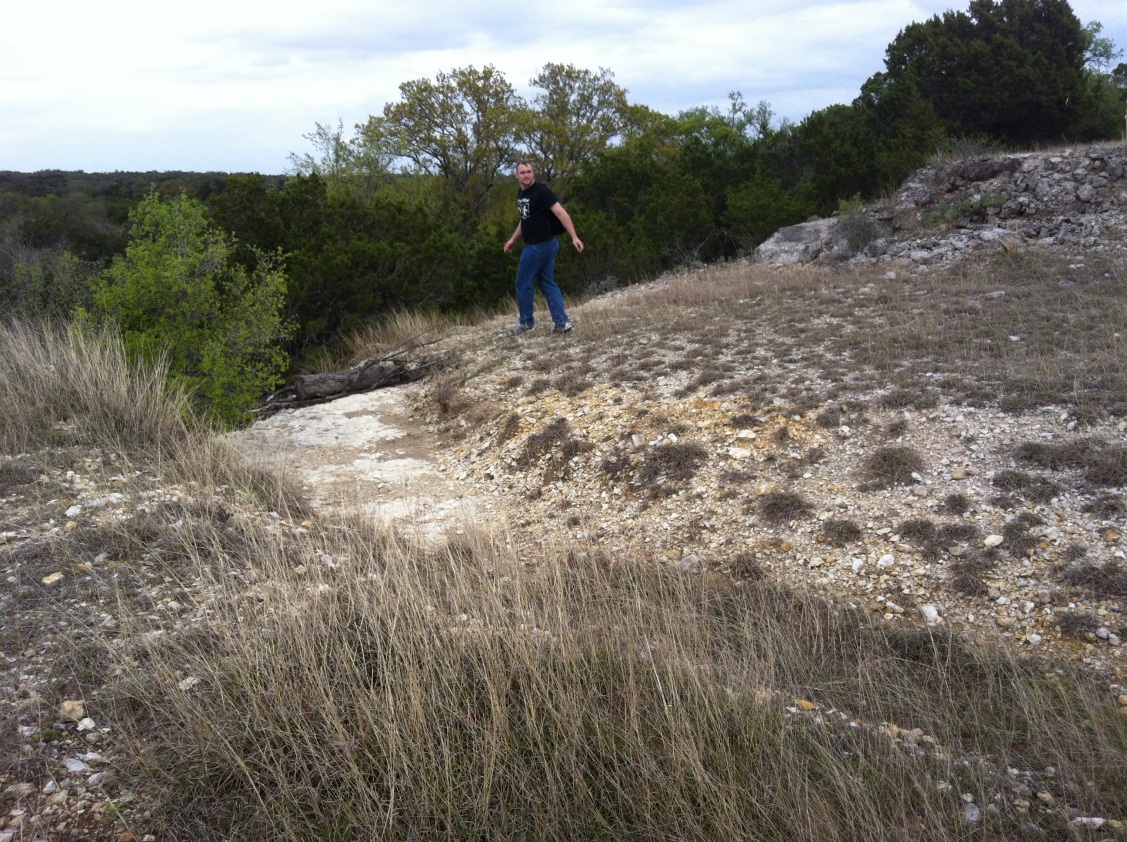 Photos: Andrew Goodman
Erosion Downstream of Spillway
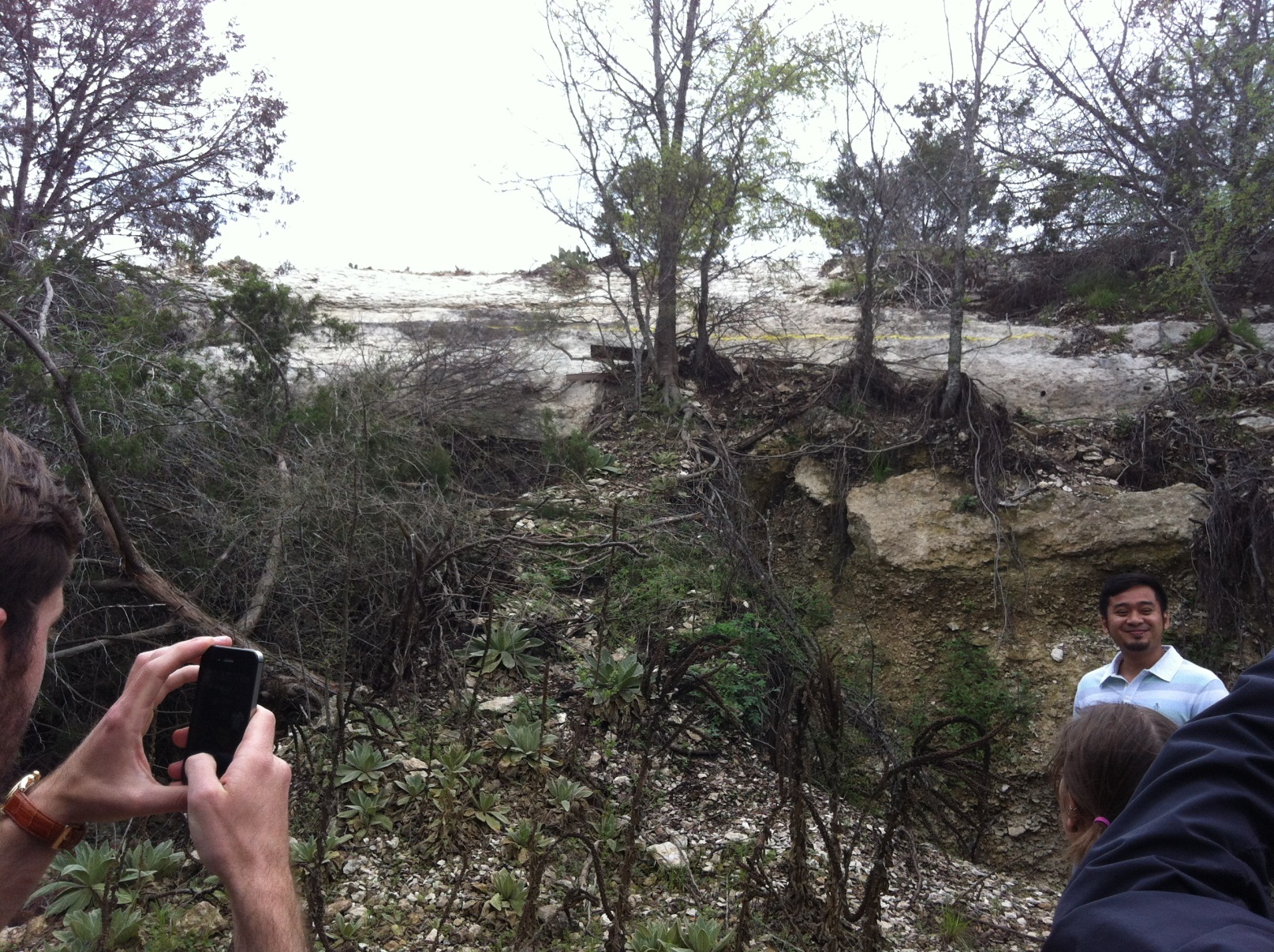 Photo: Andrew Goodman
Erosion Downstream of the Spillway
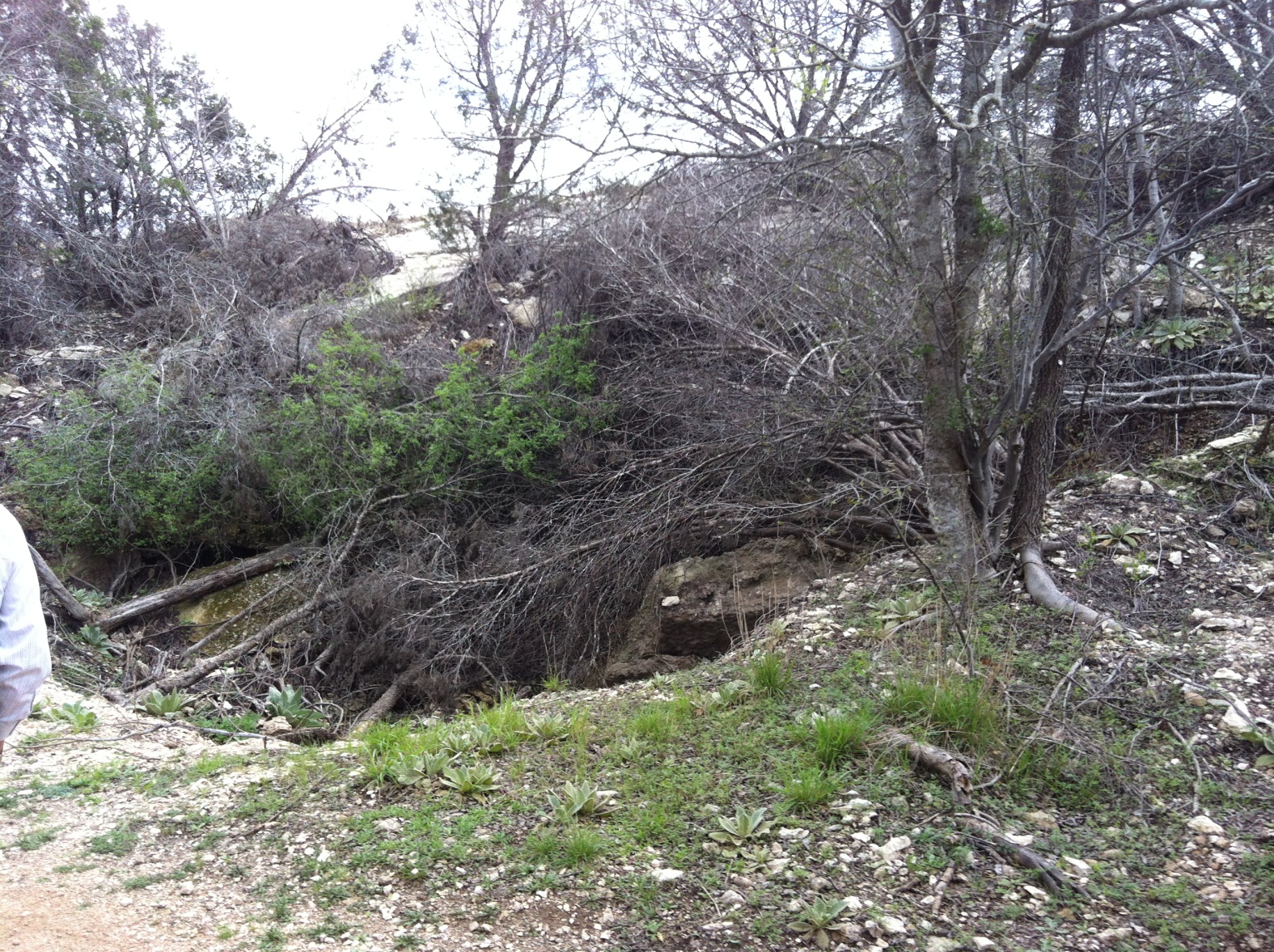 Photo: Andrew Goodman
South Brushy Creek downstream of Dam 7
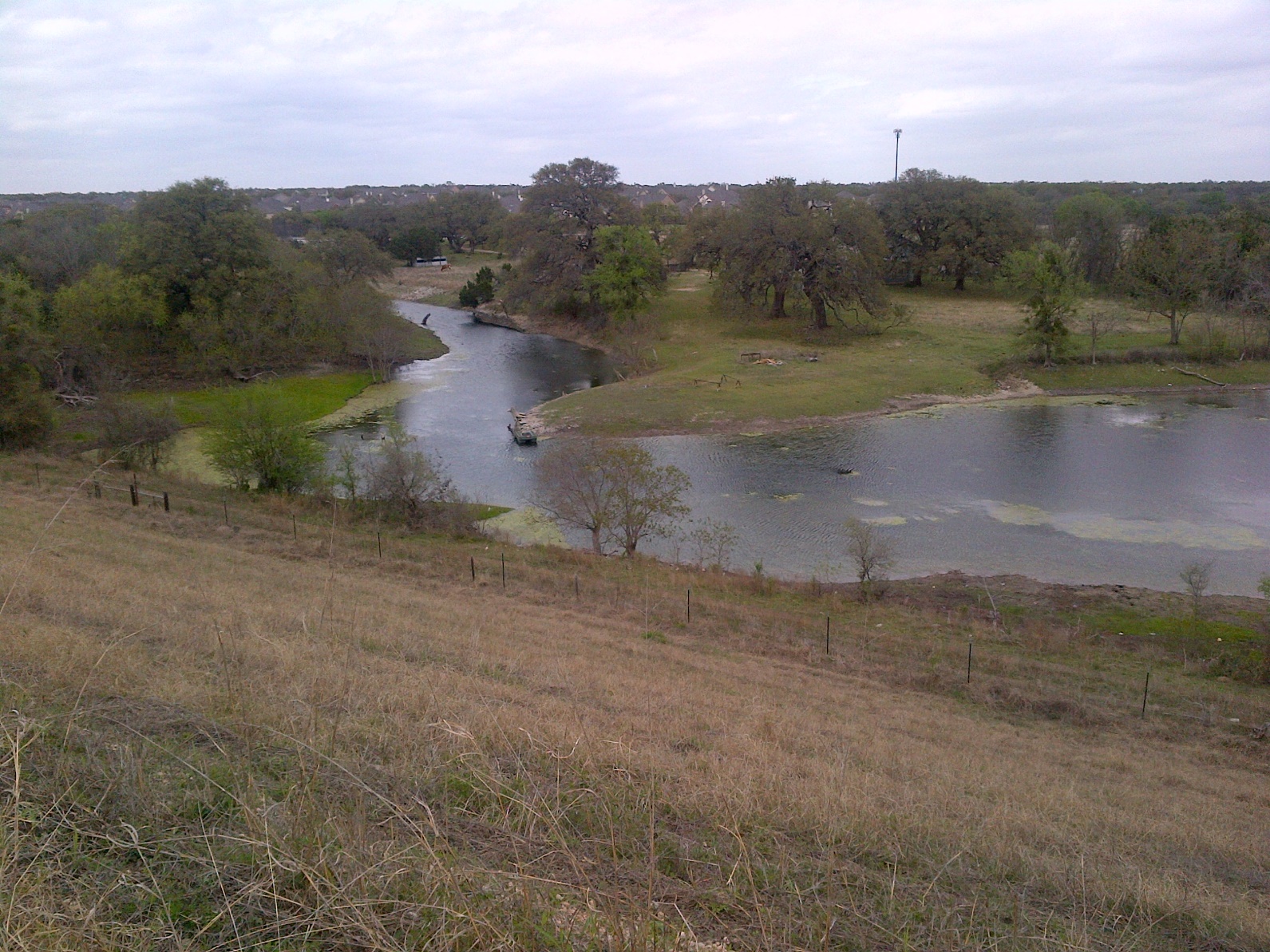 From Stop #2 to Stop #3
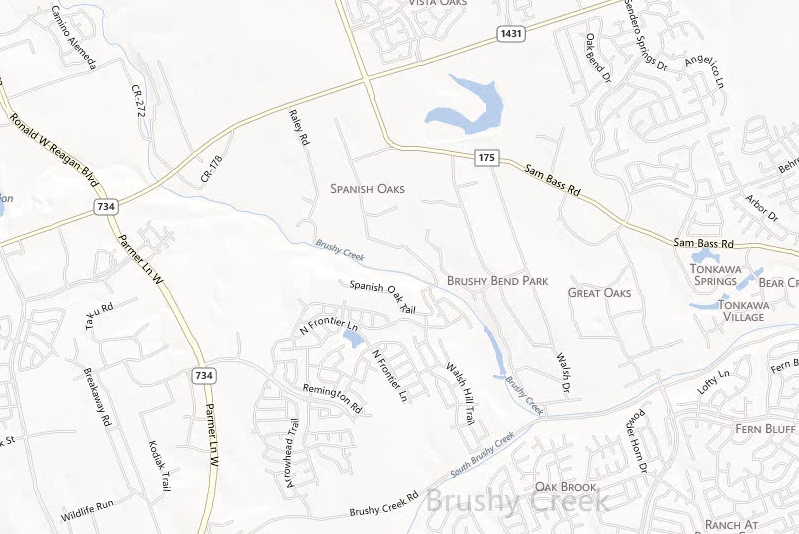 Right on Sam Bass Rd
Right on 1431
Right on Walsh Dr
Enter on Parmer Ln North
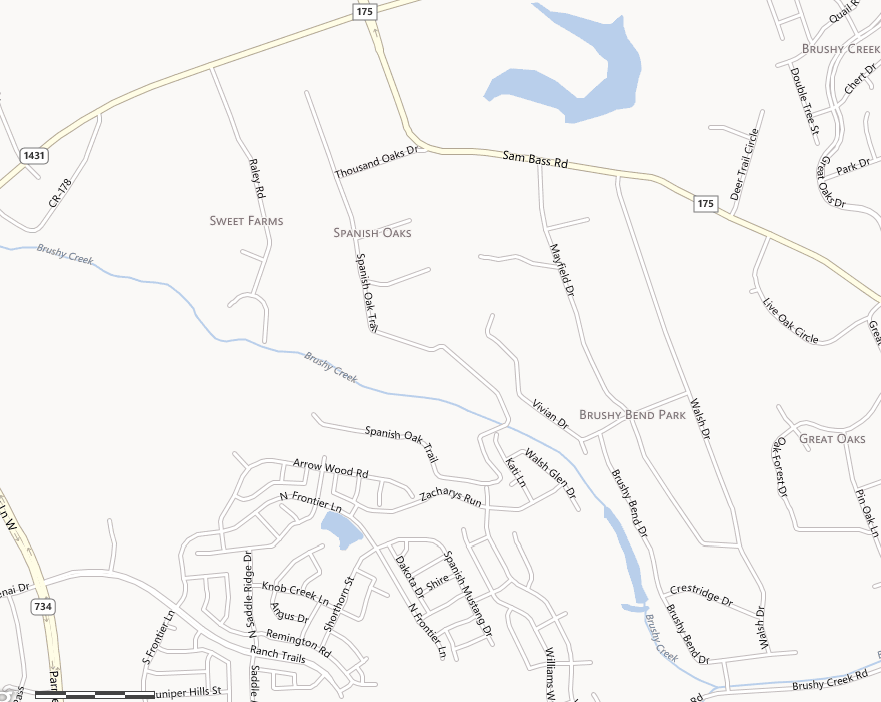 Enter on FM-1431
(Whitestone Blvd)
Exit on FM-1431
Stop #3  Brushy Bend Dr
Stop
Upper Brushy Creek Dams and Floodplains
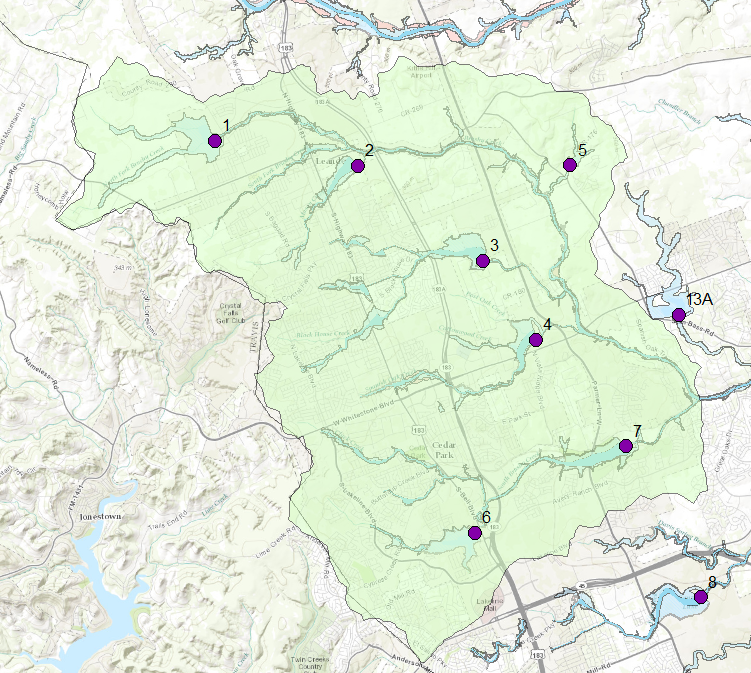 Brushy Creek
Flood Control Dam
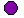 Focus area
Dam 7
Brushy Bend Dr – Stop #3
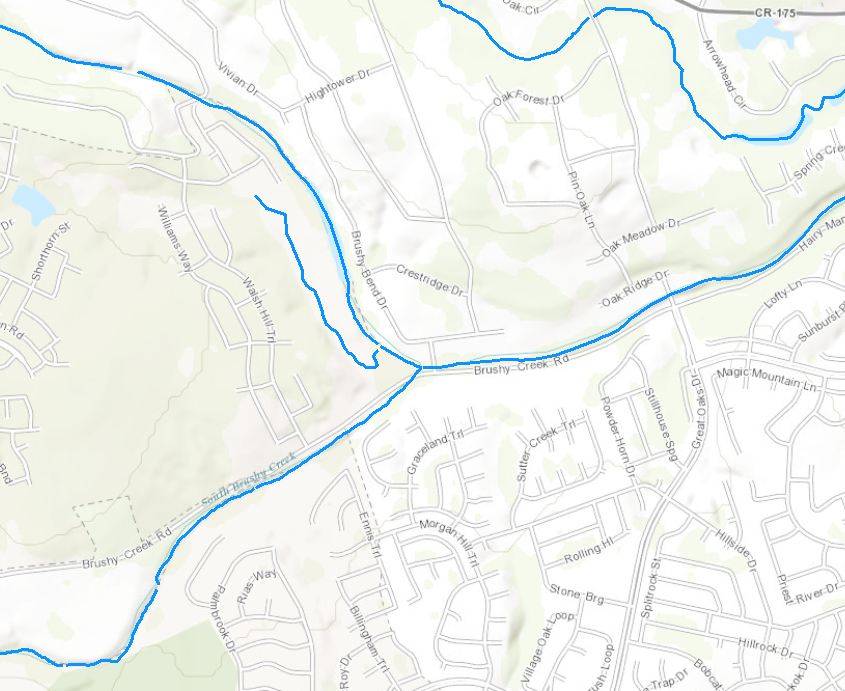 Floodplain Map
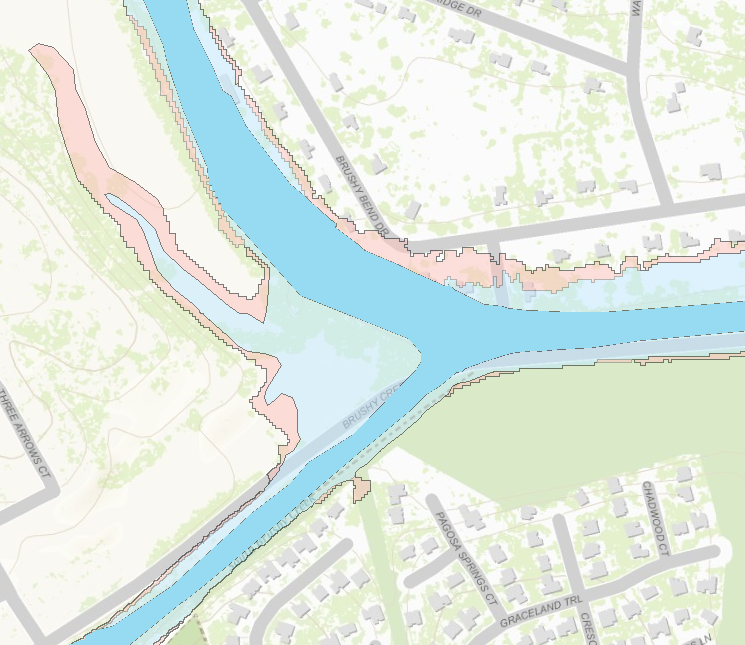 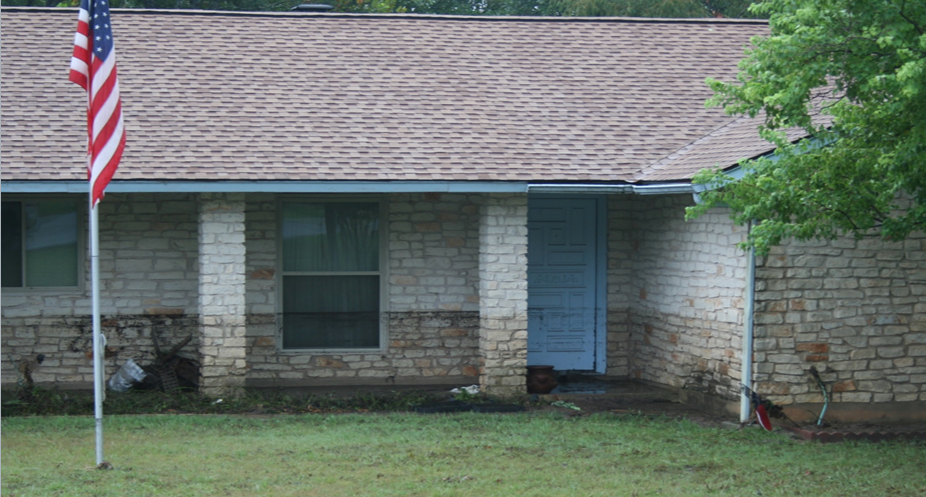 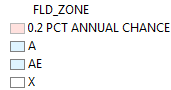 1% chance
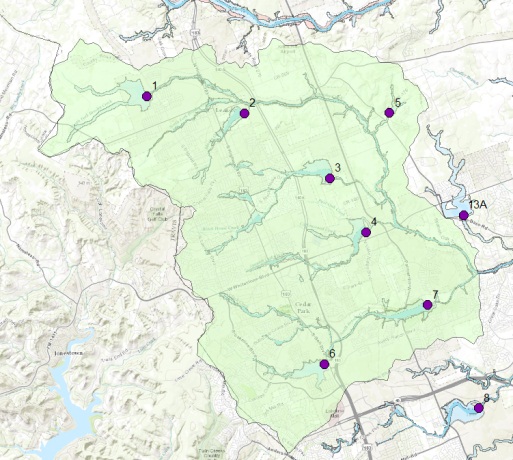 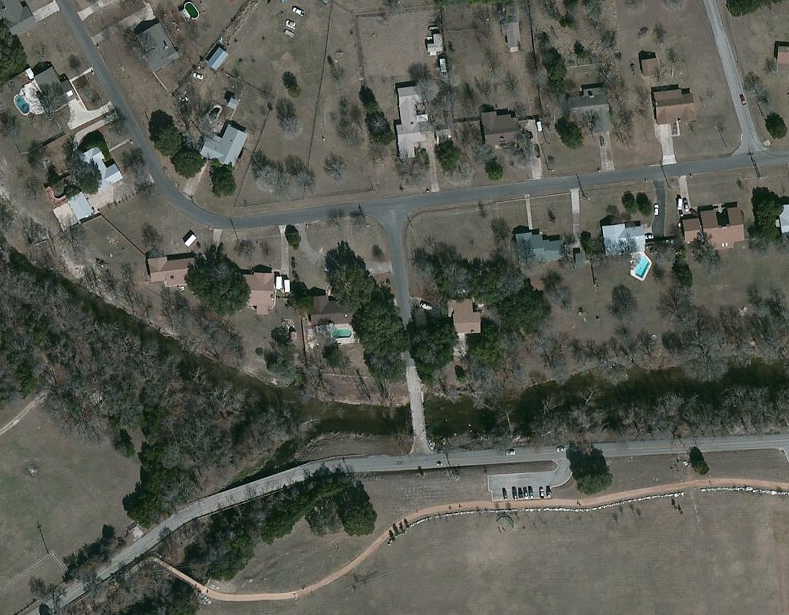 Stop #3  Brushy Bend Dr
Confluence of Brushy Creek and South Brushy Creek
Confluence of Brushy Creek and South Brushy Creek
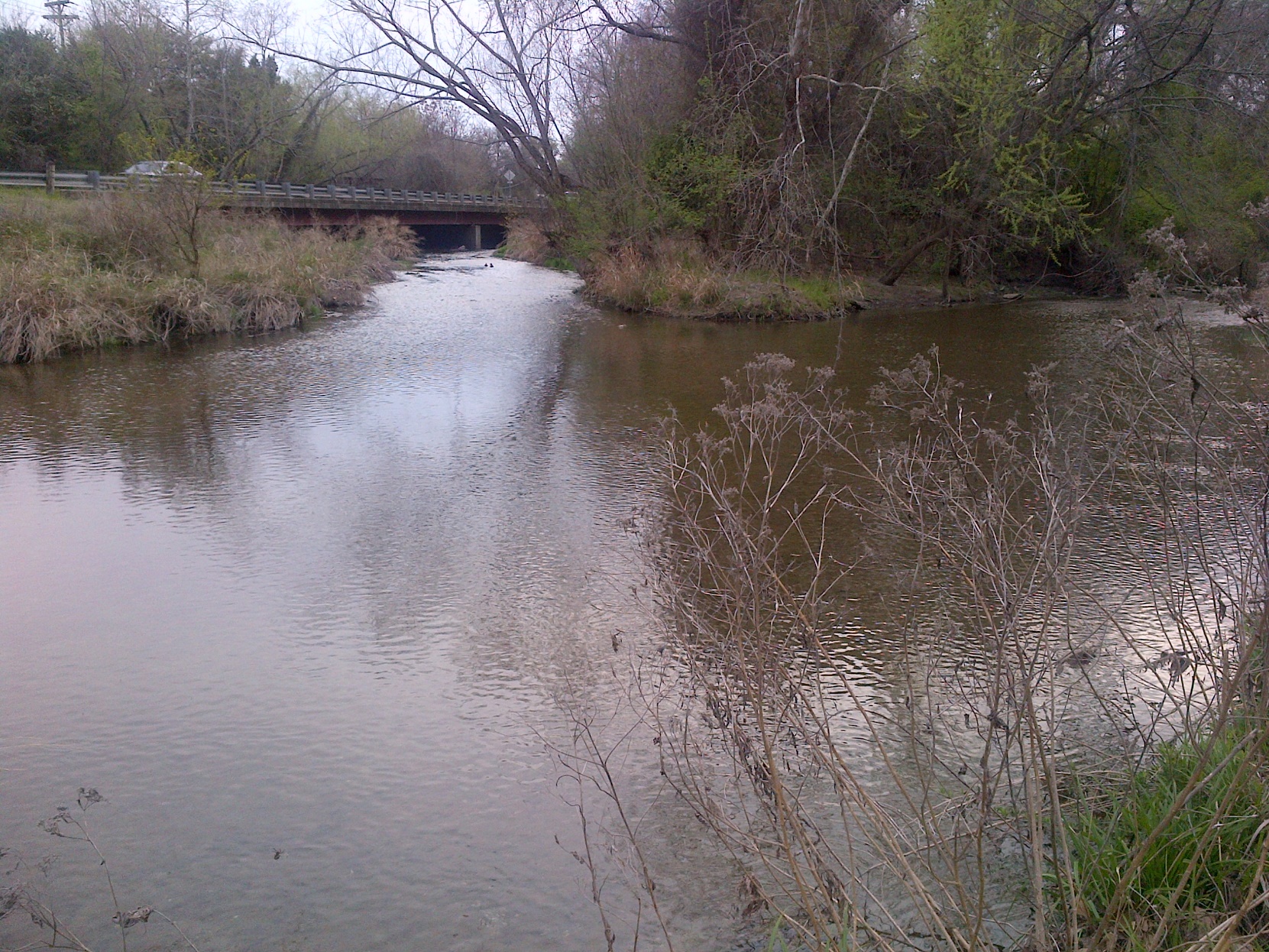 Brushy Bend DrFlooded homes, low water crossing
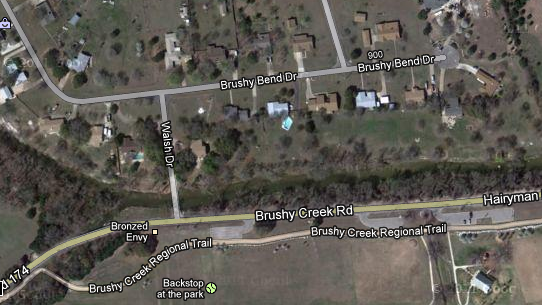 Low Water Crossing on Walsh Dr to Brushy Creek Rd
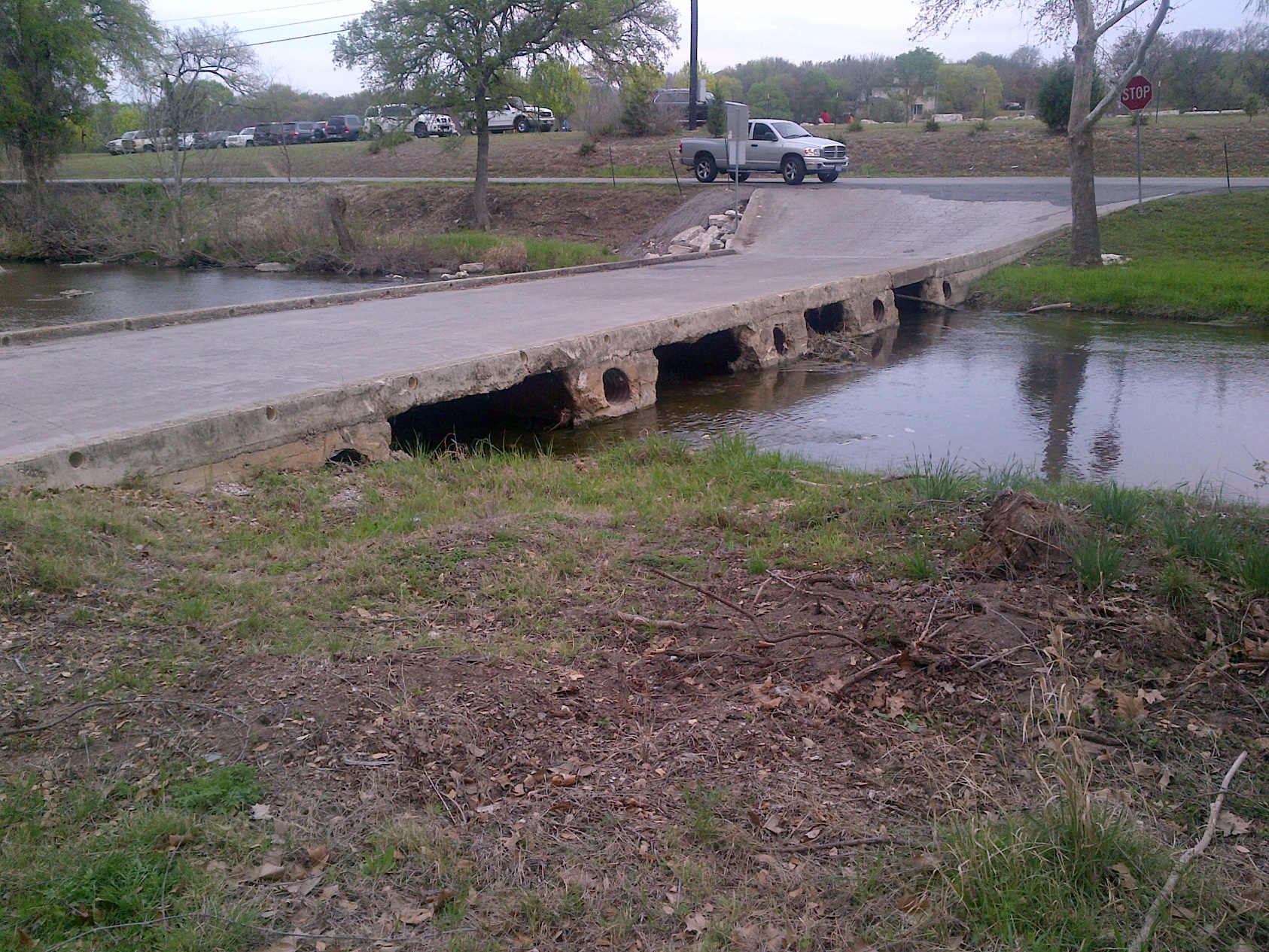 Returning to Campus via IH-35
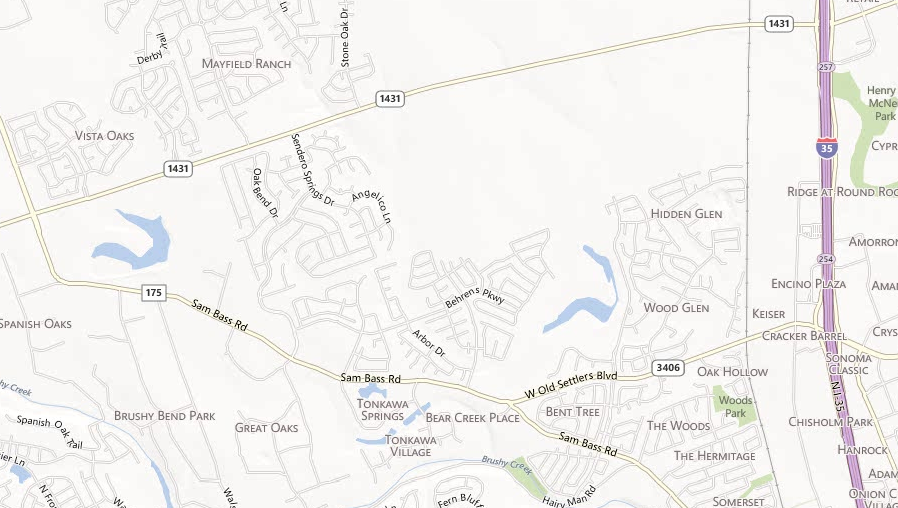 Right on IH-35 S
Right on 1431 (Whitestone Blvd)
Enter on Sam Bass Rd